Chapter 3: Introduction to Chemistry3-3 Interactions of Matter
1. Chemical bonding is the combining of 	atoms according to certain rules.
	Atoms do this to achieve stability.

2. What determines how chemical bonds are 	formed? 
	The number of electrons in the outer 	electron shell.
Chapter 3: Introduction to Chemistry3-3 Interactions of Matter
If an atom’s outer electron shell is full of electrons, the atom will be very stable and unreactive.  Ex. the Noble gases

4.	To achieve stability, an atom will gain, lose or share electrons.  In other words, it will make chemical bonds.
Chapter 3: Introduction to Chemistry3-3 Interactions of Matter
5.	An ion is an atom with a charge on it because it has a different numbers of electrons and protons.

	An ionic bond is the attraction of ions with equal but opposite charges.
	Examples: 	Na+1Cl-1		
				Mg+2Cl2-1
				Ag+3(NO3)-3
Chapter 3: Introduction to Chemistry3-3 Interactions of Matter
When an atom loses or gains an electron (negative charge), it will have a different number of electrons and protons.

	An atom that loses an electron is called a cation and has a positive charge.

	An atom that gains an electron is called an anion and has a negative charge.
Chapter 3: Introduction to Chemistry3-3 Interactions of Matter
Describe the ionic bond between sodium (Na) and chlorine (Cl) in a crystal of salt:

Na loses one electron & has a +1 charge
Cl gains one electron & has a -1 charge

These equal and opposite charges are attracted to each other and this is called an ionic bond.
Chapter 3: Introduction to Chemistry3-3 Interactions of Matter
8.	A covalent chemical bond is the result of the sharing of electrons between atoms.
Chapter 3: Introduction to Chemistry3-3 Interactions of Matter
Examples of covalent bonds:
	Single: H2O

	Double: 			O2 		CO2


	Triple:		N2
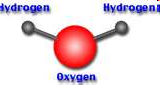 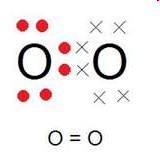 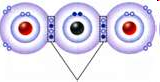 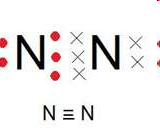 e-
e-
e-
e-
e-
e-
e-
e-
H
H
O
e-
e-
Chapter 3: Introduction to Chemistry3-3 Interactions of Matter
10. A molecule of water showing the sharing of electrons in the covalent bonds
H2O
O     H
 |
H
Chapter 3: Introduction to Chemistry3-4 Chemical Reactions
A chemical reaction is any process in which a chemical change occurs.
Chapter 3: Introduction to Chemistry3-4 Chemical Reactions
12.	  If a reaction releases energy, it is 
	catabolic & exothermic & spontaneous.

		 If a reaction absorbs energy, it is 
	anabolic & endothermic & nonspontaneous.
Chapter 3: Introduction to Chemistry3-4 Chemical Reactions
13.  In our cells, the sugar glucose is broken down and energy is released.  This is a catabolic process.  Write the summary reaction of this oxidation process and indicate the reactants and the products 

 C6H12O6  +  O2  		CO2  +  H20  +  energy
Chapter 3: Introduction to Chemistry3-4 Chemical Reactions
13.  In our cells, the sugar glucose is broken down and energy is released. This is a catabolic process. Write the summary reaction of this oxidation process and indicate the reactants and the products 

 C6H12O6  +  O2  		CO2  +  H20  +  energy
	Reactants	     yield		Products
Chapter 3: Introduction to Chemistry3-4 Chemical Reactions
13.  In our cells, the sugar glucose is broken down and energy is released. This is a catabolic process. Write the summary reaction of this oxidation process and indicate the reactants and the products 

 C6H12O6  + 6O2  		6CO2 + 6H20  +  energy
	Reactants	     yield		Products
Chapter 3: Introduction to Chemistry3-4 Chemical Reactions
What you have just done is to balance a chemical equation. 

According to the Law of Conservation of Matter, matter can neither be created nor destroyed.  There needs to be an equal number of each element on each side of the chemical equation.
Homework
Chapter 3 Review (pages 60-61)

All questions except “Using the Writing Process” (the last question on page 61)

Due Friday
Exam Monday